Scheduling Advisory
January 14, 2016
Today’s Activities
Receive Registration Form
Think about Stepping-it-Up
Think about graduation requirements and career goals
Review how to complete Form
Learn important dates and events
Hammond’s Success Pyramid
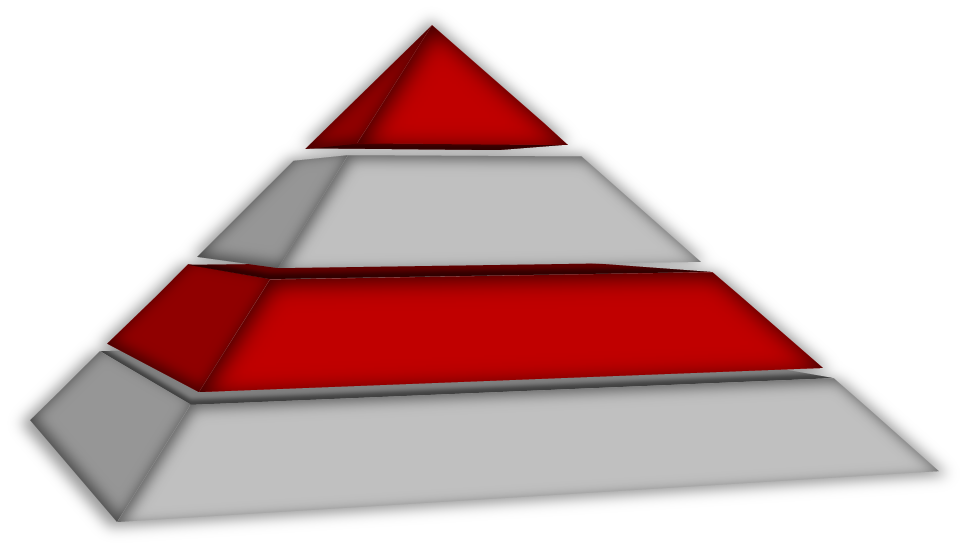 Good 
Job,
Great Life
College and Career Ready
Great Teaching and Learning
Where People Are Important
Stepping - it -Up
Pick one subject and move up to Honors, GT, or AP
Colleges look for rigorous courses
Honors, GT and AP course grades are weighted and can improve your GPA
For example, earning a B in a GT or AP class is worth 4 quality points, the same as earning an A in a regular class!
Weighted GPA also impacts Honor Roll, honor societies, and extracurricular eligibility
Talk to your teachers, counselor and parents/guardians about moving up
You can do it!
Rising sophomores – consider a Career Academy and take the courses you need to complete the program
Why AP?
Besides learning a lot and possibly earning college credit…
Students who take at least one AP course in high school, regardless of their performance on the AP test, have higher college GPAs and higher on-time graduation rates than students who do not take AP courses.  
Students who take an AP course and score a 1 or 2 on the AP exam also have higher college GPAs and on-time graduation rates than students who did not take the exam.
Hammond Scholars Program
Recognition for multiple AP courses and exams
When is my Form Complete?
7 Credits
Even if you are a rising senior and plan to request work release or to be an aide, you must sign up for 7 academic credits.
Work release and aiding are not scheduled until we return to school in August.
3 Alternates
Teacher signatures
Parent/guardian signature
Your signature
Question about a recommendation?
See your teacher to discuss
Important Dates
Today through Jan 22
Take your Registration Form around to any teachers for classes you still want to take
Take your Registration Form home and have your parent/guardian review and sign
Tomorrow Jan 15– Electives Expo During All Lunches!
Bring your Registration Form to lunch so teachers can sign them when you find a class you’d like to take
Counselors will be in the cafeteria to answer questions
Friday Jan 22
Registration Form –with all signatures - must be turned in at the start of your Period 6 exam!
No exceptions!
Be Sure to…
Use the online catalog – it is a great resource that includes course descriptions and general graduation information
http://www.hcpss.org/academics/approved-courses/
Always ask yourself how a course will help you move one step closer toward your college and career goals
Get started now on your future by completing your Registration Form by Jan 22!
Guidance Counselors will be in the cafeteria today during all lunch shifts to answer questions